Bagley Streetscape Project
Pre-Construction Update Meeting
July 11, 2019
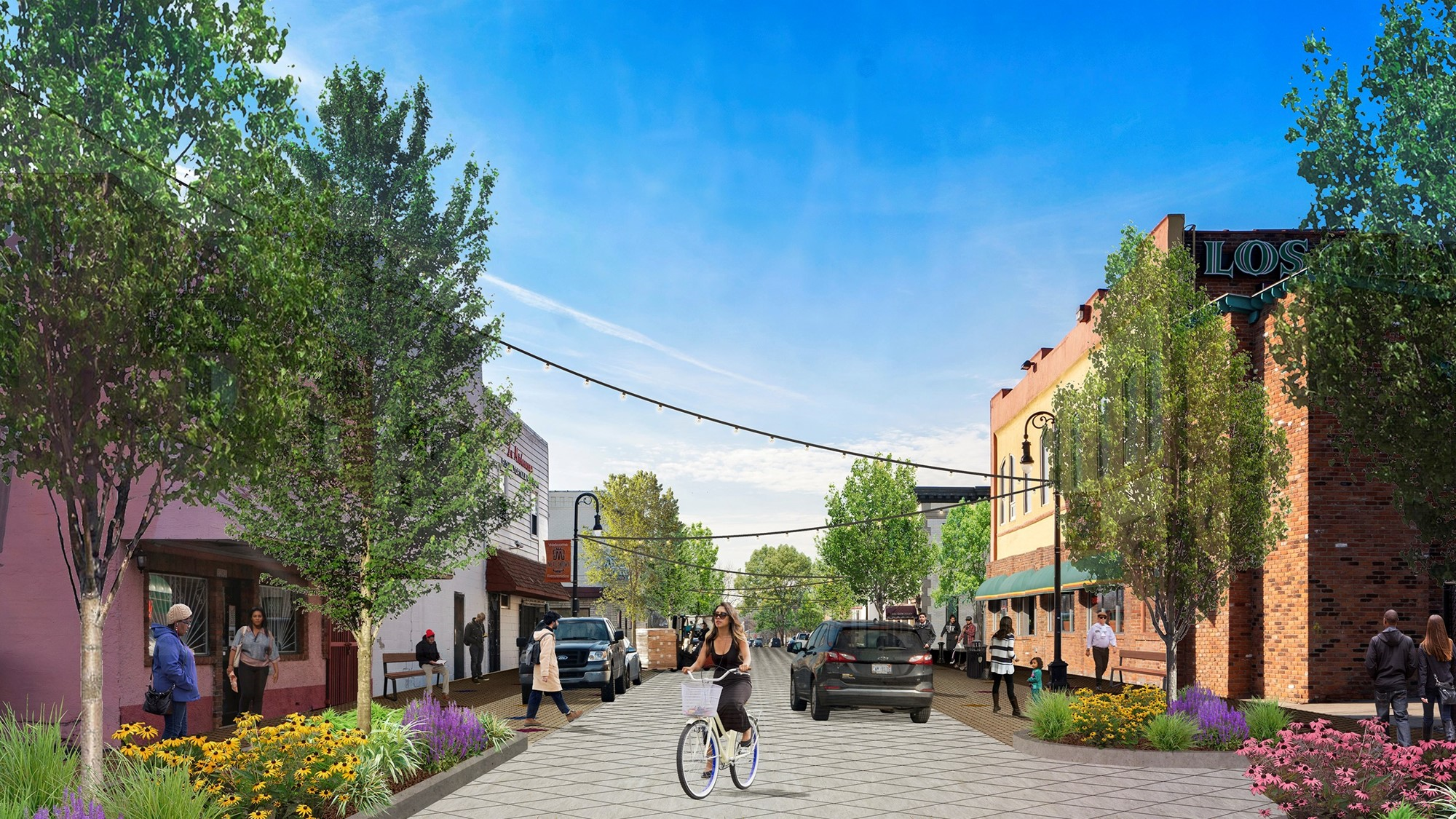 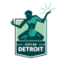 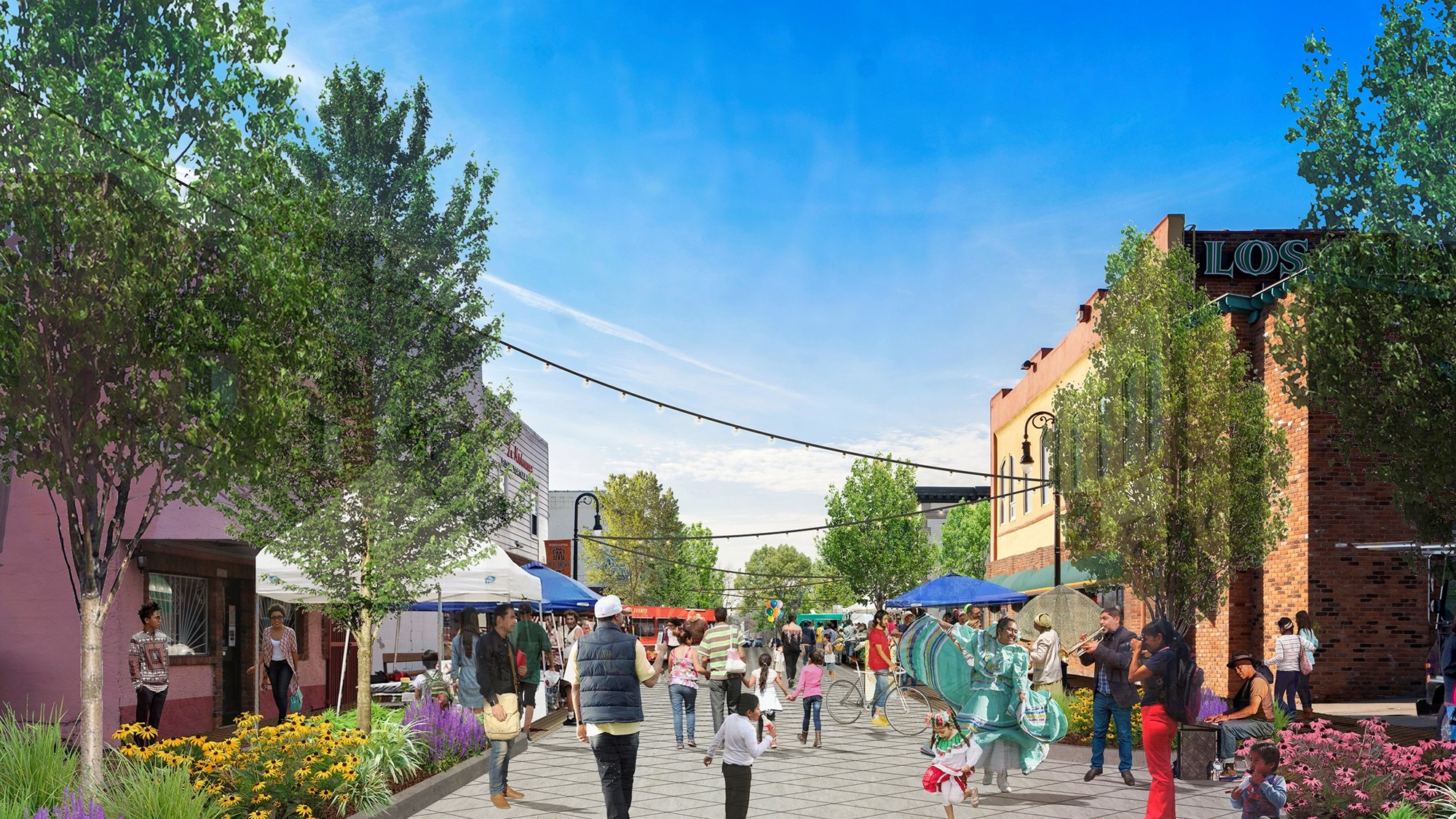 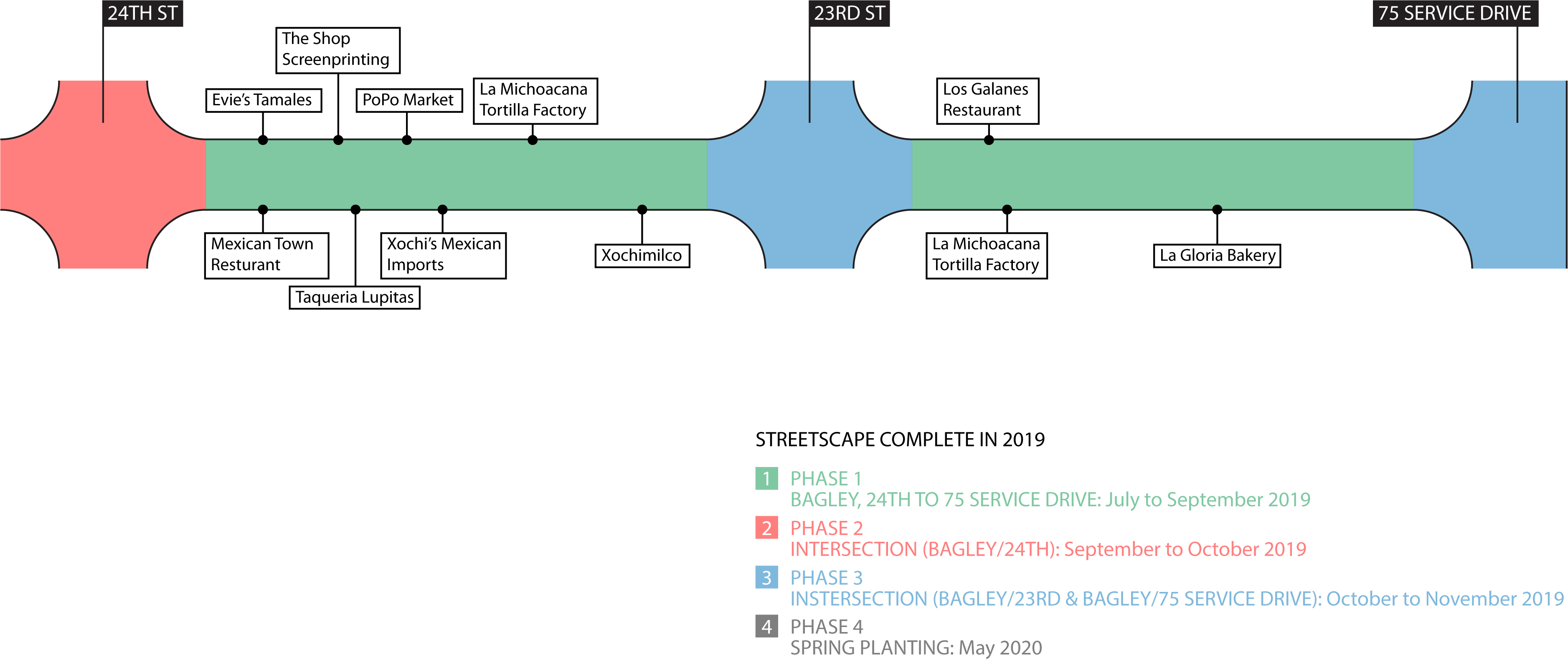 Project Contact
Gustavo Serratos
Project Manager of Complete Streets
serratosg@detroitmi.gov 
313-236-9522
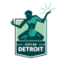